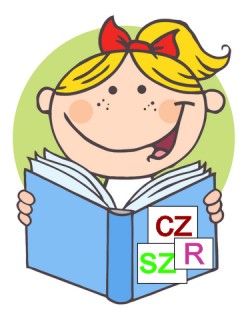 Jak motywować dzieci
do utrwalania prawidłowej wymowy w domu?
Źródło: logopediapraktyczna.blox.pl
1.STAŁA PORA ĆWICZEŃ

Dziecko łatwiej zaakceptuje wykonywanie
ćwiczeń logopedycznych jeśli staną się one
częścią codziennego rytuału. Najlepiej
kojarzyć ćwiczenia z innymi codziennymi
zajęciami, np. ćwiczymy zawsze po obiedzie
lub wieczorem po odrobieniu lekcji.
2. KRÓCEJ ALE CZĘŚCIEJ
Lepiej ćwiczyć krócej, ale kilka razy
dziennie, niż raz na tydzień długo.
Wówczas ćwiczenia nie będą tak
nużące, a dziecko będzie nabierało
nawyków prawidłowego mówienia
w sposób najbardziej zbliżony do naturalnych
sytuacji.
3. NAUKA PRZEZ ZABAWĘ

Wykonaj wraz z dzieckiem pomoce
edukacyjne, które uprzyjemnią nabywanie
umiejętności poprawnego mówienia. Jeśli
brakuje Ci czasu, możesz też kupić
gotowe pomoce logopedyczne lub
wykorzystać zabawy i zabawki, które
dziecko najbardziej lubi. Ucząc przez
zabawę sprawimy, że dziecko polubi
ćwiczenia logopedyczne.
4. NAUKA „PRZY OKAZJI”

Wykorzystuj każdą możliwą sytuację,
aby „ przemycić ” kilka słówek ,
ćwiczeń buzi i języka lub ćwiczeń
oddechowych. Ćwiczyć można
w każdej sytuacji: w sklepie, na spacerze,
podczas przygotowywania posiłku,
podczas zwykłej rozmowy z dzieckiem.
Dużo zależy od Twojej inwencji!
5. ĆWICZMY RAZEM

Ćwicz razem z dzieckiem. Czasem dorośli
wstydzą się robienia dziwnych min przed
lustrem. Niepotrzebnie! Jeśli należysz do
tych osób, pozbądź się fałszywego
wstydu i doceń, co nasza buzia i nasz
język potrafią. Ćwicz z dzieckiem
i dobrze się przy tym baw!
6. DWIE WAŻNE CECHY

Bądź cierpliwy i konsekwentny. Nie
wyśmiewaj dziecka, jego wady, ani braku
postępów. Czasem mijają długie miesiące
zanim pojawią się pierwsze efekty terapii.
Twoja konsekwencja w wykonywaniu
ćwiczeń logopedycznych jest
ubezpieczeniem sukcesu!
7. O MOTYWACJI

Motywacja do ćwiczeń to coś, co nie
przyjdzie samo. Jeśli jesteś szczęściarzem,
którego dziecko „samo chce”, to wspaniale!
Pamiętaj jednak, że każde dziecko miewa
swoje „kryzysy” związane z motywacją do
ćwiczeń. Są one zjawiskiem naturalnym.
Motywację trzeba stale rozwijać
i wzmacniać.
8. NAGRODY

Za solidną pracę należy się nagroda!
Podczas ćwiczeń niech to będzie zwykłe
entuzjastyczne „Brawo! Bardzo dobrze!”. Po
zakończonych zajęciach może to być
naklejka, pieczątka w tabeli motywacyjnej
lub obrazek. Po osiągnięciu pewnego
etapu (np. po uzbieraniu określonej liczby
naklejek) możemy „zafundować” dziecku
wyjście do kina, na basen, do sali zabaw.
9. KONTAKT Z LOGOPEDĄ

Bądź w stałym kontakcie
z logopedą, prowadzącym terapię,
aby na bieżąco omawiać postępy
dziecka, zapytać o sposób
wykonywania ćwiczeń, aby uniknąć
mimowolnych błędów podczas ich
wykonywania.
10. CZAS

Daj dziecku czas. Każda nowa
umiejętność potrzebuje
czasu, aby się rozwinąć
i utrwalić. Tylko systematyczna
praca i wytrwałość pozwolą
osiągnąć cel, jakim jest
poprawna mowa i sprawna
komunikacja!